قراءة العدد ( صفر ) ، وكتابته
40
2- 6
يعد الطالب الكرات في كل وعاء ، ثم يتنطق العدد ويكتبه .
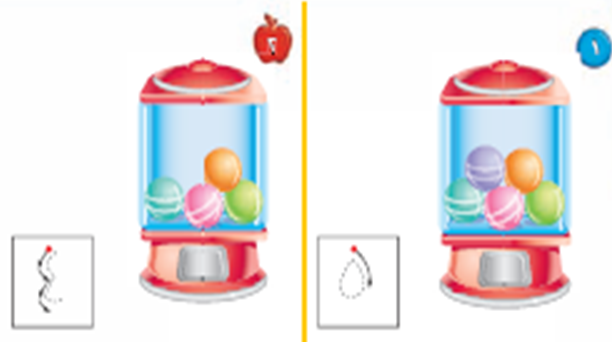 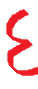 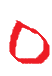 السابقة
التالية
1
قراءة العدد ( صفر ) ، وكتابته
41
2- 6
يعد الطالب الكرات في كل وعاء ، ثم يتنطق العدد ويكتبه .
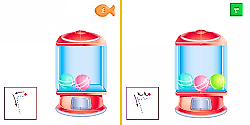 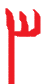 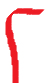 السابقة
التالية
2
قراءة العدد ( صفر ) ، وكتابته
41
2- 6
يعد الطالب الكرات في كل وعاء ، ثم يتنطق العدد ويكتبه .
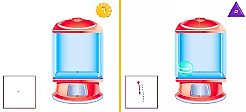 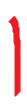 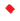 السابقة
التالية
3
قراءة العدد ( صفر ) ، وكتابته
42
2- 6
يكتب الطالب عدد الأسماك في الوعاء .
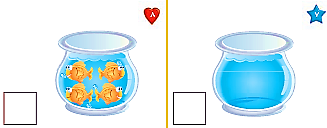 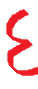 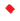 السابقة
التالية
4
قراءة العدد ( صفر ) ، وكتابته
42
2- 6
يكتب الطالب عدد القططة في الصندوق .
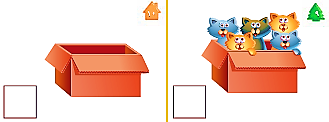 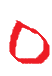 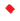 السابقة
التالية
5
42
قراءة العدد ( صفر ) ، وكتابته
2- 6
يكتب الطالب عدد الخراف في العربة .
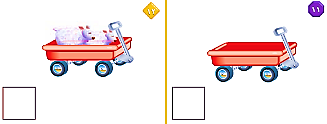 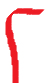 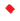 السابقة
التالية
6